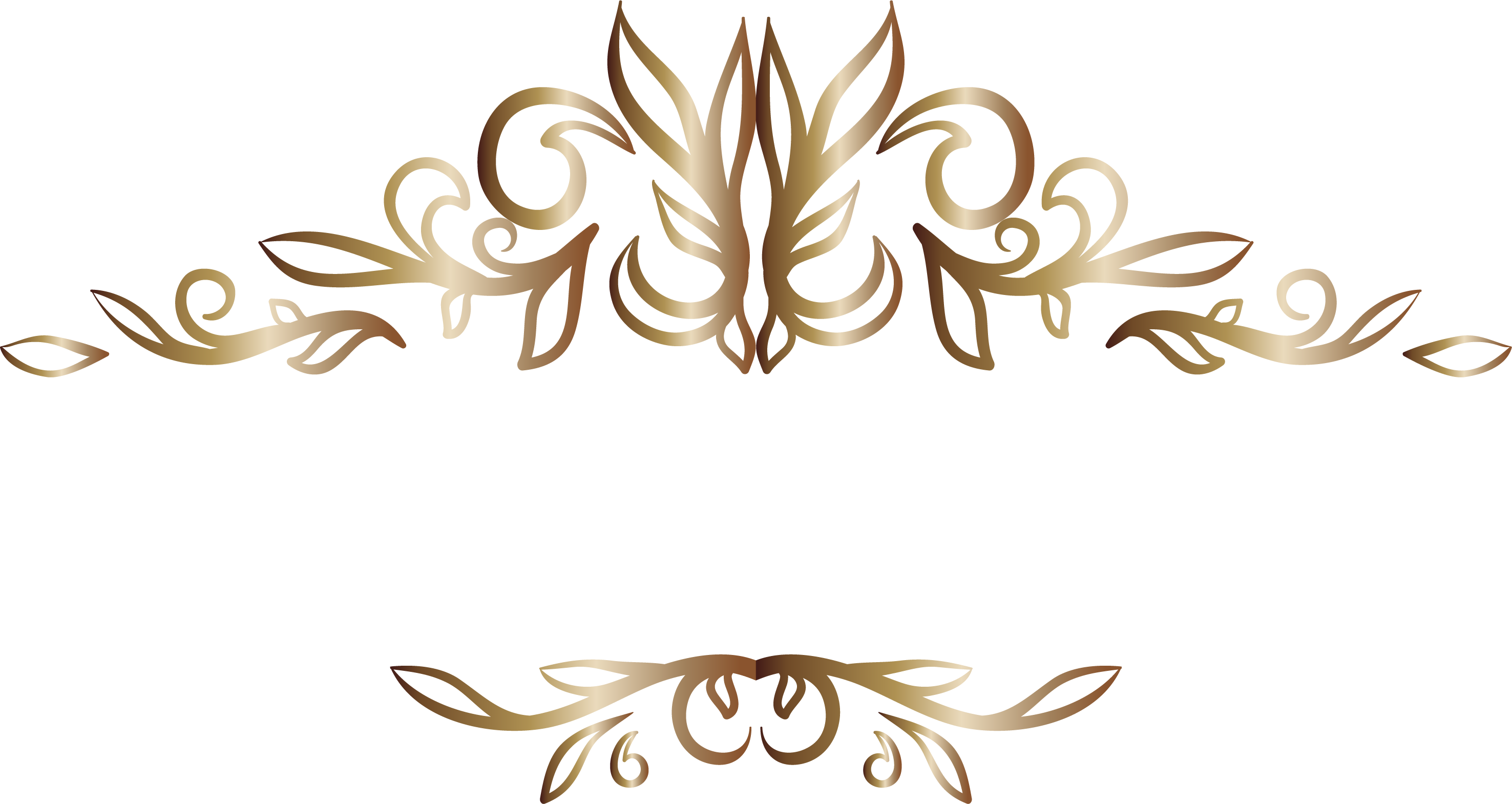 Казанские татары
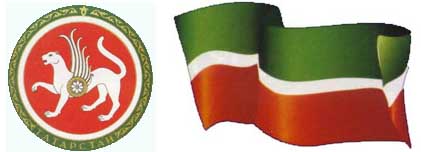 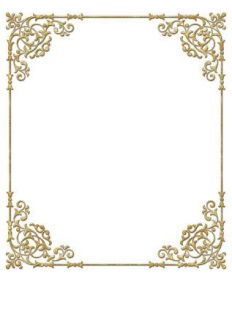 Культура и быт
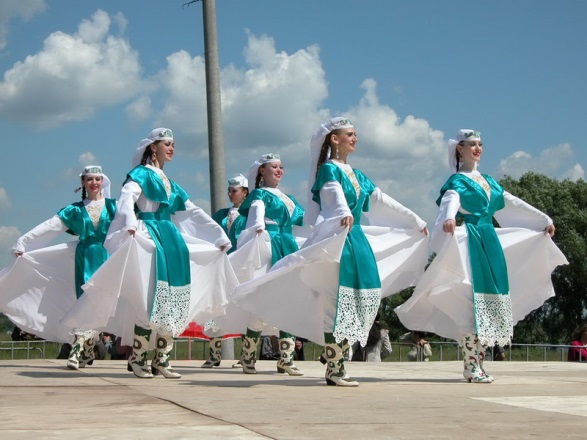 Литературный язык татар сформировался на основе среднего (казанско-татарского) диалекта. Наиболее древняя письменность — тюркская руника.
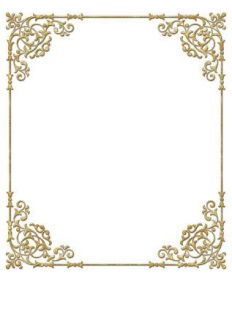 Культура и быт
Традиционным жилищем татар Поволжья и Приуралья была срубная изба, отгороженная от улицы забором. 
   Внешний фасад украшался многоцветной росписью.
Национальная одежда
Одежда мужчин и женщин состояла из шаровар с широким шагом и рубашки (у женщин дополнялась вышитым нагрудником), на которую надевался безрукавный камзол.
        Верхней одеждой служили казакин, а зимой — стёганый бешмет или шуба. Головной убор мужчин — тюбетейка, у женщин — вышитая бархатная шапочка (калфак) и платок. 
       Традиционная обувь — кожаные ичиги с мягкой подошвой, вне дома на них надевали кожаные калоши. Для костюма женщин было характерно обилие металлических украшений.
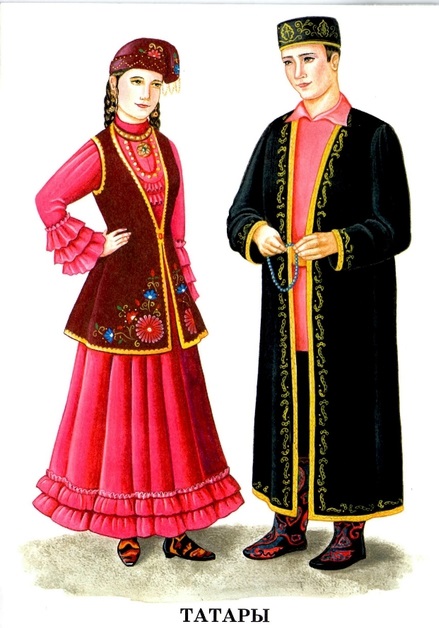 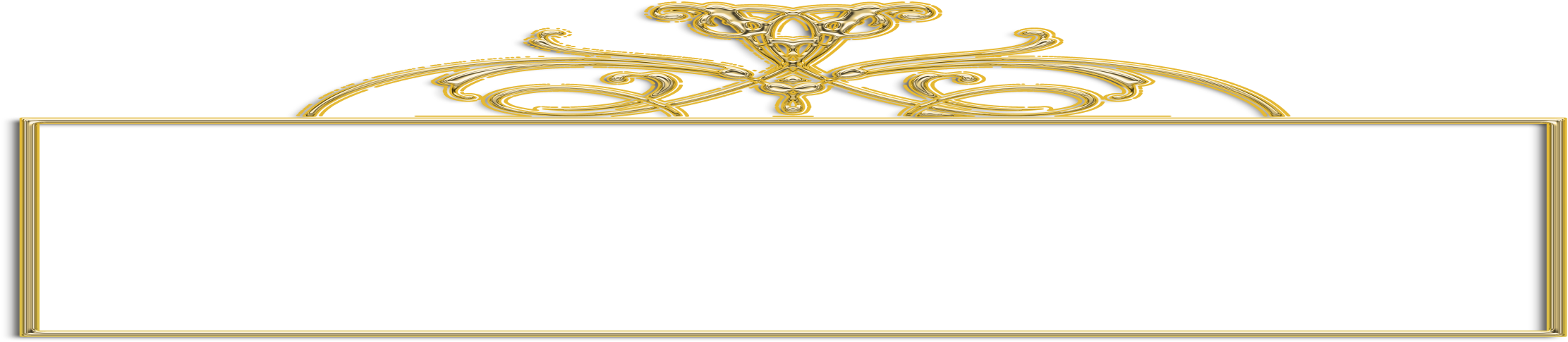 Традиционные занятия
Традиционные занятия татар - пашенное земледелие и скотоводство. Вплоть до наших дней сохранились такие промыслы как золотое шитьё, вышивка тамбуром ,кожаная мозаика и многое др.
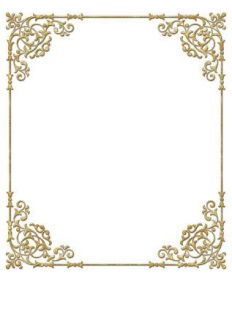 Религия
Татары- единственный народ в Поволжье, исповедующий ислам.
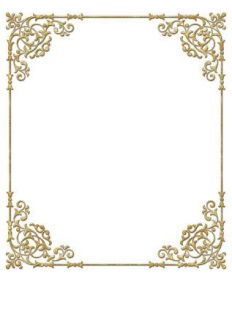 Татарская кухня
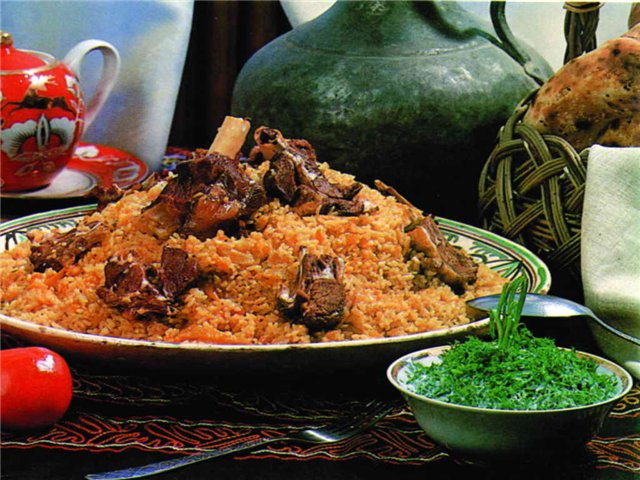 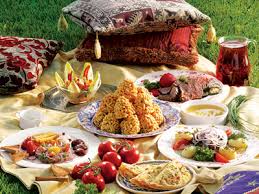 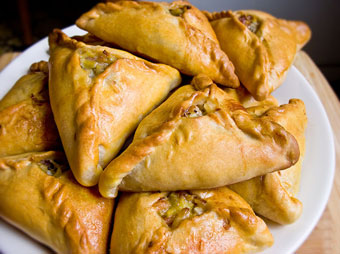 Интересна и разнообразна татарская национальная кухня, которая развивалась не только на основе своих этнических традиций. Большое воздействие на нее оказали кухни соседних народов.
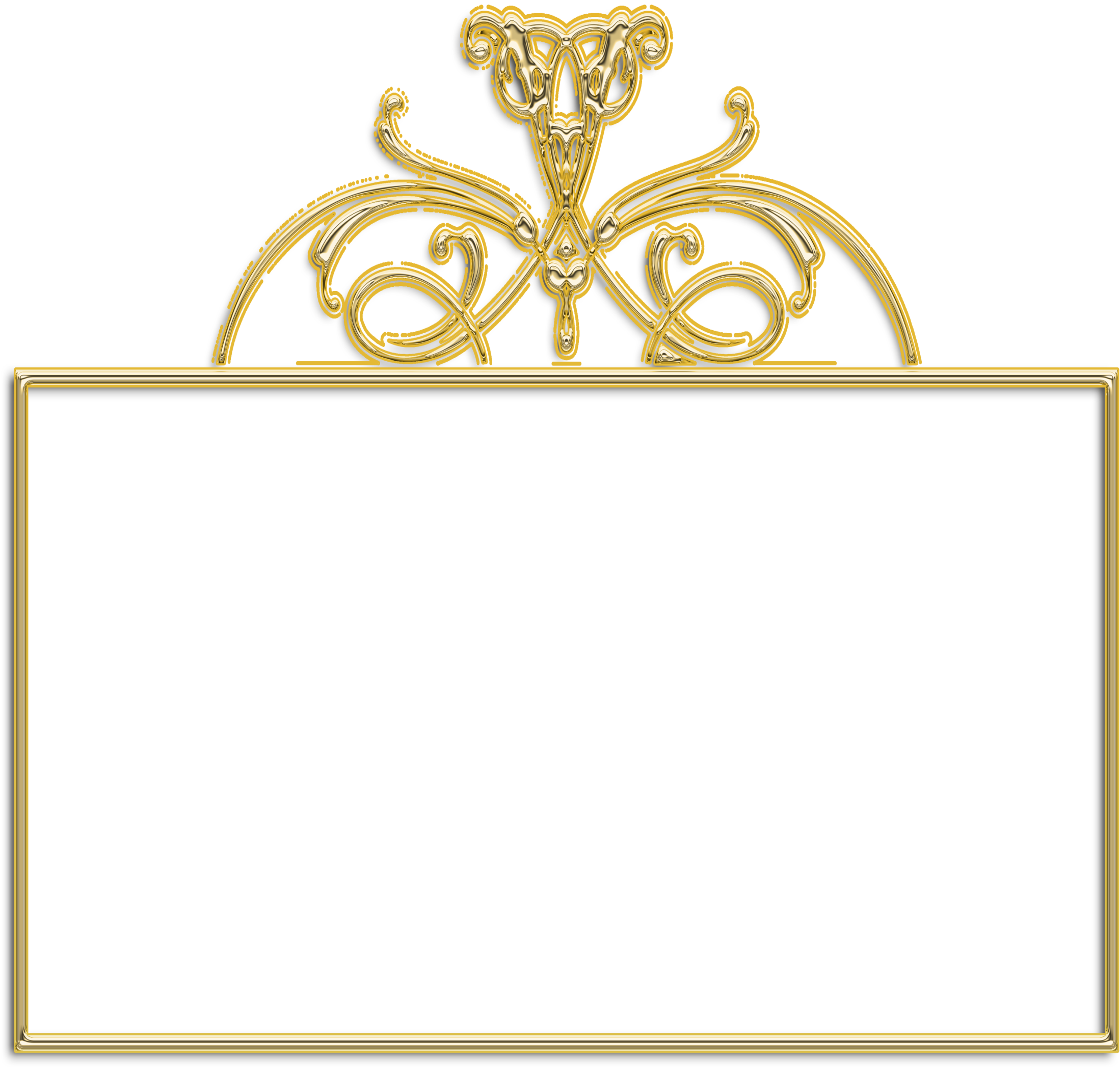 Традиционные праздники
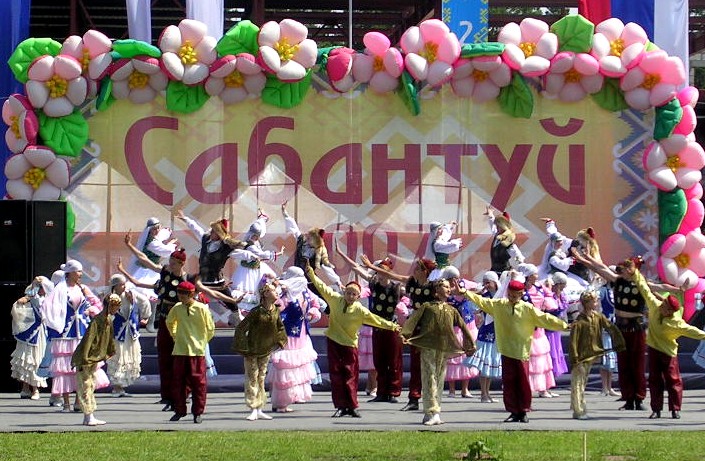 Сабанту́й (тат. сабантуй, сабан туе, башк. һабантуй  — «праздник плуга») — ежегодный народный праздник окончания весенних полевых работ у башкир и татар.
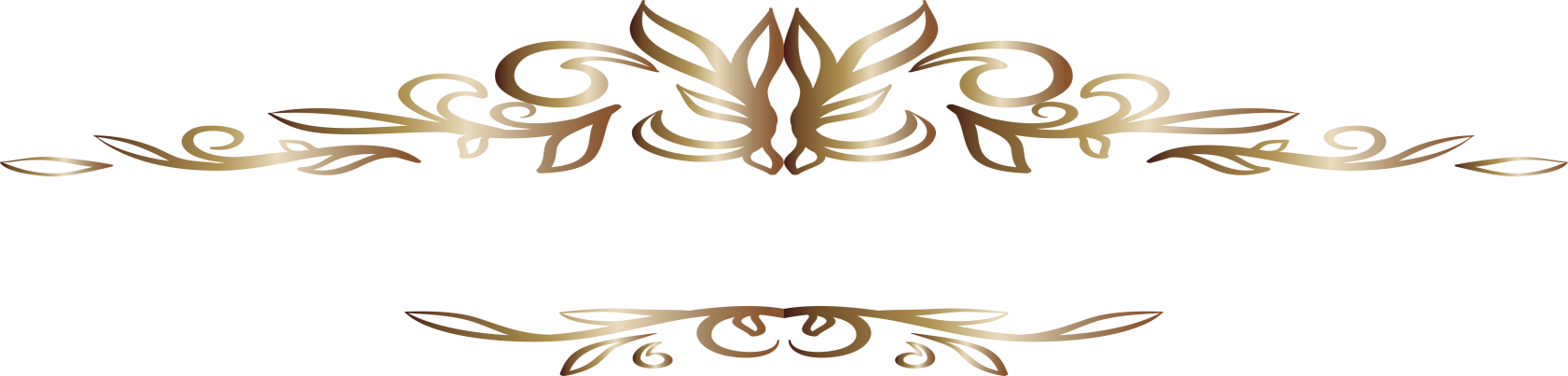 Традиционные праздники
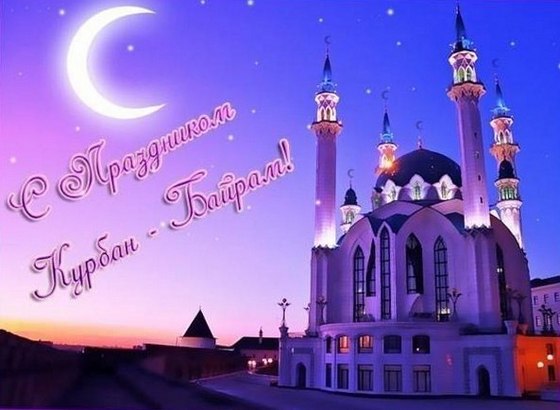 Курба́н-байра́м или ’Ид аль-адха (араб. عيد الأضحى‎‎‎ — пра́здник жертвоприноше́ния) — исламский праздник окончания хаджа, отмечаемый через 70 дней после праздника Ураза-байрам, в 10-й день месяца Зуль-хиджа в память жертвоприношения пророка Ибрахима.
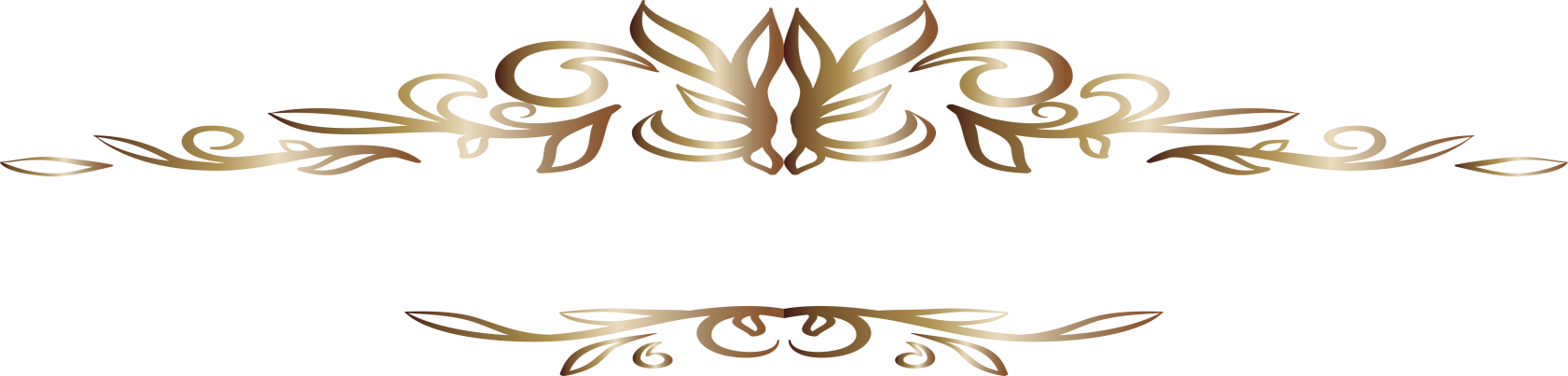 Традиционные праздники
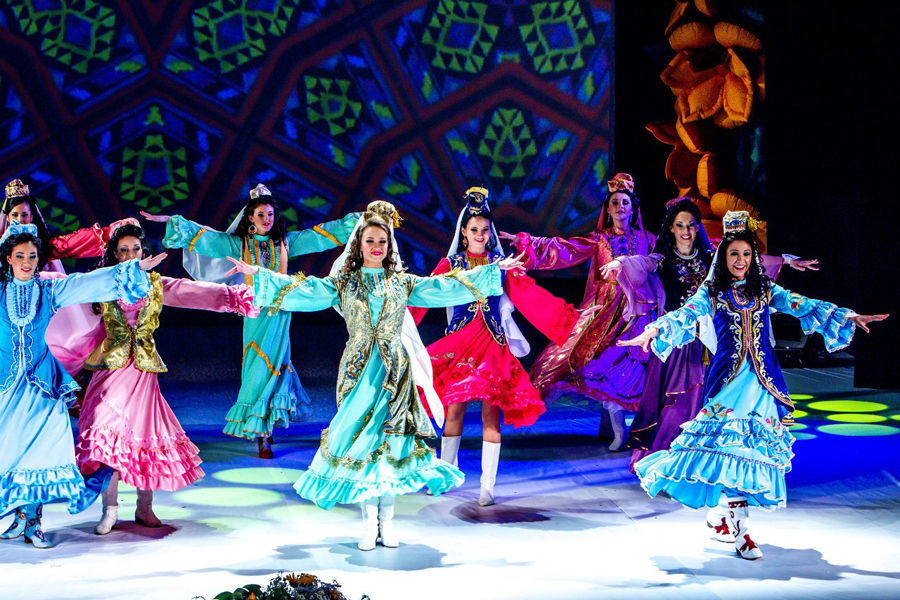 Новру́з (от перс. نوروز‎ — «новый день»), а также Международный день Новруз (21 марта) — праздник нового года по астрономическому солнечному календарю у иранских и тюркских народов.